Matching Pursuits With Time-Frequency Dictionaries
Presenter : Chi-Lin Kuo
Advisor : Jian-Jiun Ding, Ph. D. Professor
Outlines
Introduction
Concepts of matching pursuit
Decomposition
Back projection
The choice function
The number of iteration
The convergence
Definition of atom
Energy density function
The Gabor dictionaries and the formulation for discrete implementation
Conclusion
Reference
Introduction
Introduction
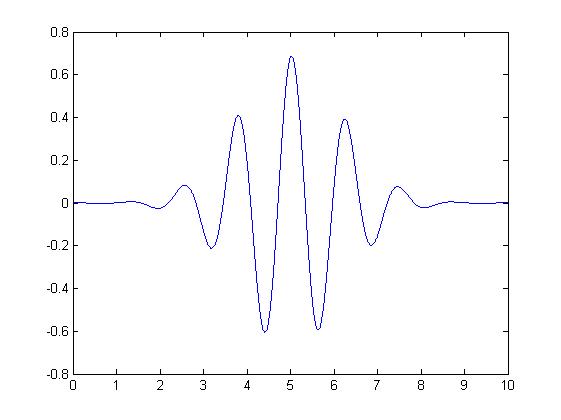 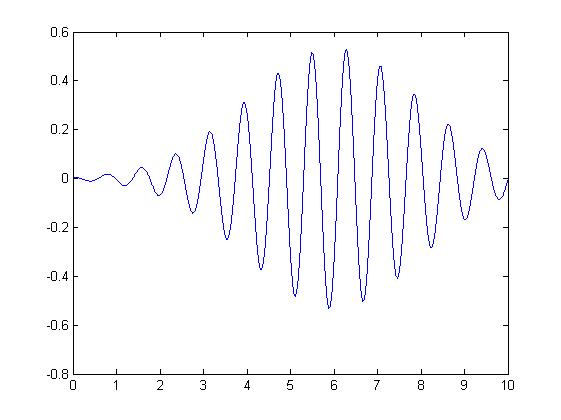 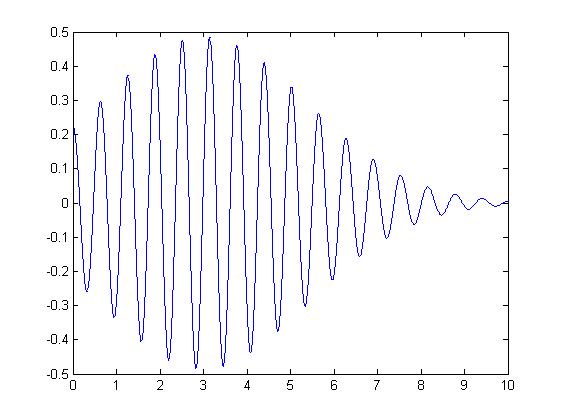 Introduction
Matching pursuit is an iteration algorithm, that decomposed any signal into a linear expansion of waveforms that belong to a redundant dictionary of functions.

These waveforms are selected in order to best match the signal structures.

Although a matching pursuit is nonlinear, like an orthogonal expansion, it maintains an energy conservation which guaranties its convergence
Introduction
Introduction
Decomposition
Decomposition
Decomposition
Decomposition
Back - projection
Back - projection
Back - projection
The choice function
The choice function
The number of iteration
The convergence
The convergence
Definition of atom
Definition of atom
Definition of atom
The energy density function
The energy density function
The energy density function
The Gabor dictionaries and the formulation for discrete implementation
The Gabor dictionaries and the formulation for discrete implementation
The Gabor dictionaries and the formulation for discrete implementation
The Gabor dictionaries and the formulation for discrete implementation
A signal of 512 samples was built by adding chirp functions, truncated sinusoidal waves and waveforms of different time-frequency localizations








				
					Figure.1: The testing waveform [1]
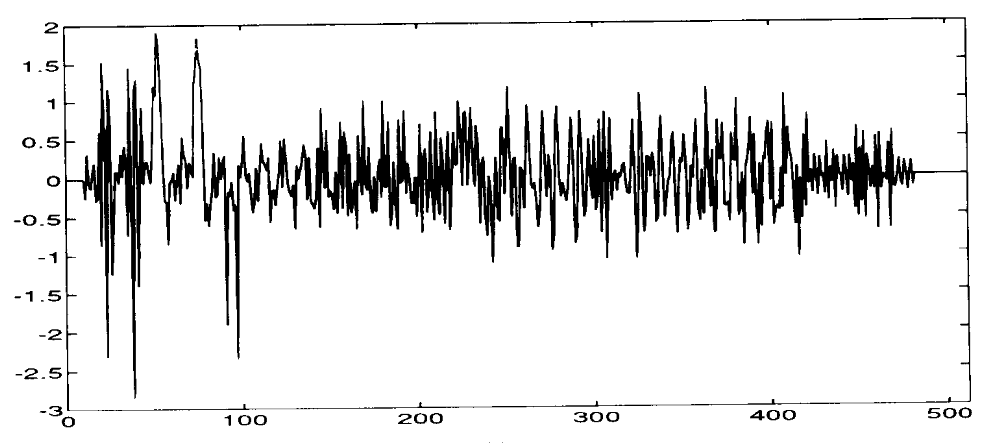 The Gabor dictionaries and the formulation for discrete implementation
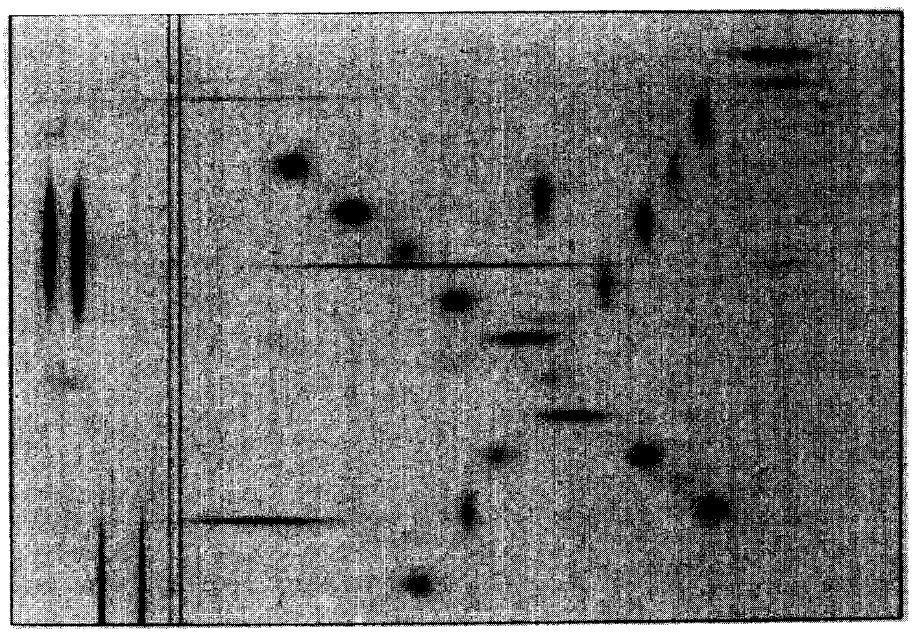 Figure.2: Time-frequency energy distribution of the signal in Figure.1 [1]
Conclusion
Matching pursuit is a flexible decomposition algorithm that adaptively matches the so-called the coherent structures of a signal
A general class of the dictionary is the set of time-frequency atoms, characterized by the scale, the time shift and the frequency modulation.
With the use of such atoms, the signature of a signal can be captured so that we can express the signal by an expansion of much fewer elementary waveforms. 
The matching pursuit requires a double search process for getting time-frequency components, so the complexity may be too high for some applications.
We can see that in the future, to find optimal dictionaries and to reduce the computational complexity are two critical issue in the development of this approach.
Conclusion
Appendix – new atoms
Appendix - the WVD of atoms
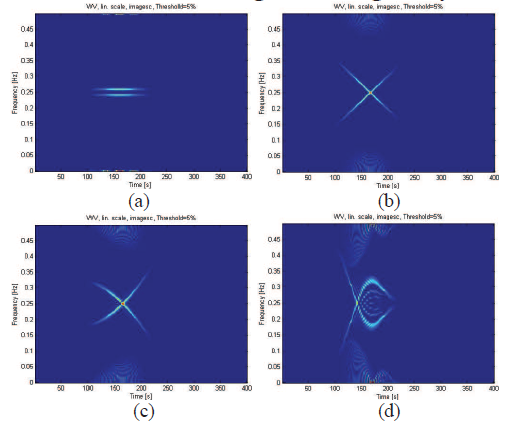 Figure.3: 
(a) Gabor atom                      (b) Chirplet atom 
(c) Advanced chirplet atom (d) sinusoidal chirplet atom [3]
Reference
[1] S.G. Mallat, and Z. Zhang, “Matching pursuit with time-frequency dictionaries,” IEEE  	   Trans. Signal Processing,vol.41,no. 12,pp. 3397-3415, Dec. 1993
[2] A. Bultan, “A four-parameter atomic decomposition of chirplets,” IEEE Trans. Signal 	   Processing, vol. 47, no. 3,pp. 731 -745, March 1999.
[3] Y Zhou, X Wang, Y Tian, and D Zhou, “A novel time-frequency atomic dictionary for 	   radar intra-pulse modulation signal sparse representation,” Microwave Conference 	   (APMC), 2015 Asia-Pacific
[4] H Zou, Q Dai, R Wang, and Y Li , “Parametric TFR via windowed exponential 	       	          	    frequency modulated atoms,” IEEE Trans. Signal Processing, vol. 8, no. 5,pp. 140 -	   	    142, May 2001.